Luciano Rabello Netto Cirillo

Hopital de Olhos - CRO

Descrição: ceratite dendrítica é uma ceratite com bulbo terminal em casos de ceratites herpéticas
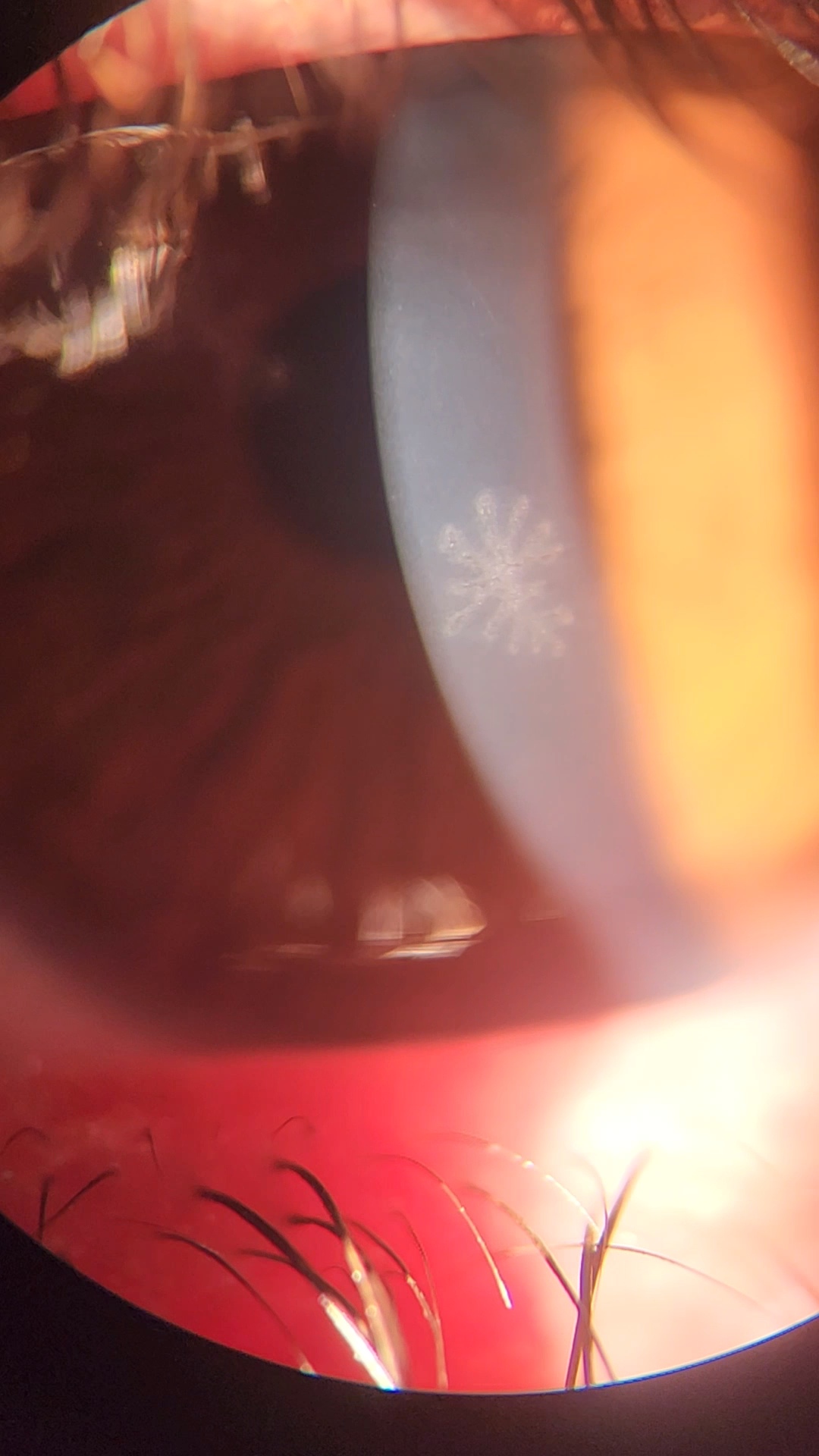